Ošetřovatelská péče v pediatrii
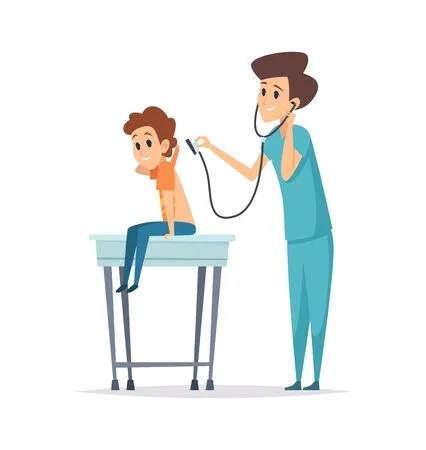 MUDr. Šárka Pešková
JIP, Pediatrická klinika 2. LF UK a FN Motol
Oddělení dětského urgentního příjmu a LSPP dětí FN Motol
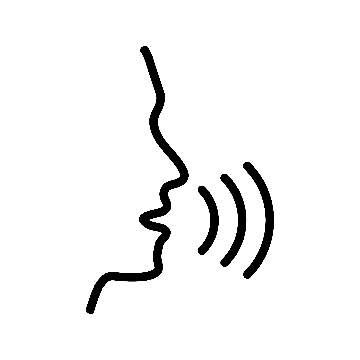 Úvod = koho ohromit a jak získat zápočet
vyučující: MUDr. Šárka Pešková, MUDr. Jan David, Ph.D.

celkem 30 vyučovacích hodin

podmínky zápočtu: 80% docházka, zápočtový test (minimálně 70% úspěšnost)

ukončení: ústní zkouška
Dnešní program
1. Rozdělení dětského věku 

2. Psychomotorický vývoj dítěte

3. Očkování 

4. Základy vyšetření dítěte v jednotlivých věkových kategoriích
Rozdělení dětského věku
Pediatrie
zabývá se zdravím a nemocí lidského jedince od narození do dosažení dospělosti
v ČR do 19. narozenin (18 let + 364 dní)
nauka o vývoji lidského jedince
včasná detekce rizik  snaha předejít vážným často a celoživotním handicapům = prevence
jednotlivá vývojová období jsou specifická  snaha o periodizaci dětského věku
Rozdělení dětského věku
Prenatální období (intrauterinní)

Postnatální období (extrauterinní)
Prenatální období
od početí do porodu, trvá celkem 40 týdnu +/- 2 týdny)
nejdynamičtější vývojové období

Embryonální období (do 8. týdne gravidity)
Fetální období (od 9. týdne gravidity)
Embryonální období
do 8. týdne gravidity

období utváření jednotlivých částí těla, orgánů a tělních systémů
na konci má zárodek nezaměnitelnou lidskou podobu
Fetální období
od 9. týdne gravidity

„dozrávání embrya“ – strukturální a funkční diferenciace orgánů a tělních systémů
Postnatální období
doba od porodu (extrauterinní období)

Novorozenecké období (0. – 28. den života)
Kojenecké období (29. den – 1 rok)
Batolecí období (1 – 3 roky)
Předškolní období (3 – 6 let)
Školní období (od 6 let)
Období dospívání
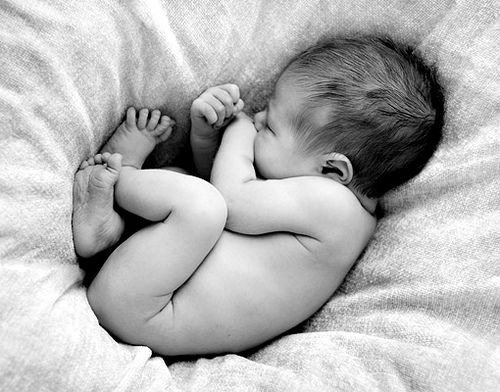 Novorozenecké období
do 28. dne života
adaptace na mimoděložní podmínky
období nejvyšší úmrtnost 
projevují se: 
VVV
perinatální patologie
pokračují intrauterinní patologické stavy
tendence ke generalizaci infekcí
tendence ke generalizaci infekcí (nezralý imunitní systém)
Novorozenecké období
Donošený eutrofický novorozenec

porodní hmotnost: 2500 – 4200 g
porodní délka: 47 – 55 cm

fyziologický úbytek na váze (do 10%)
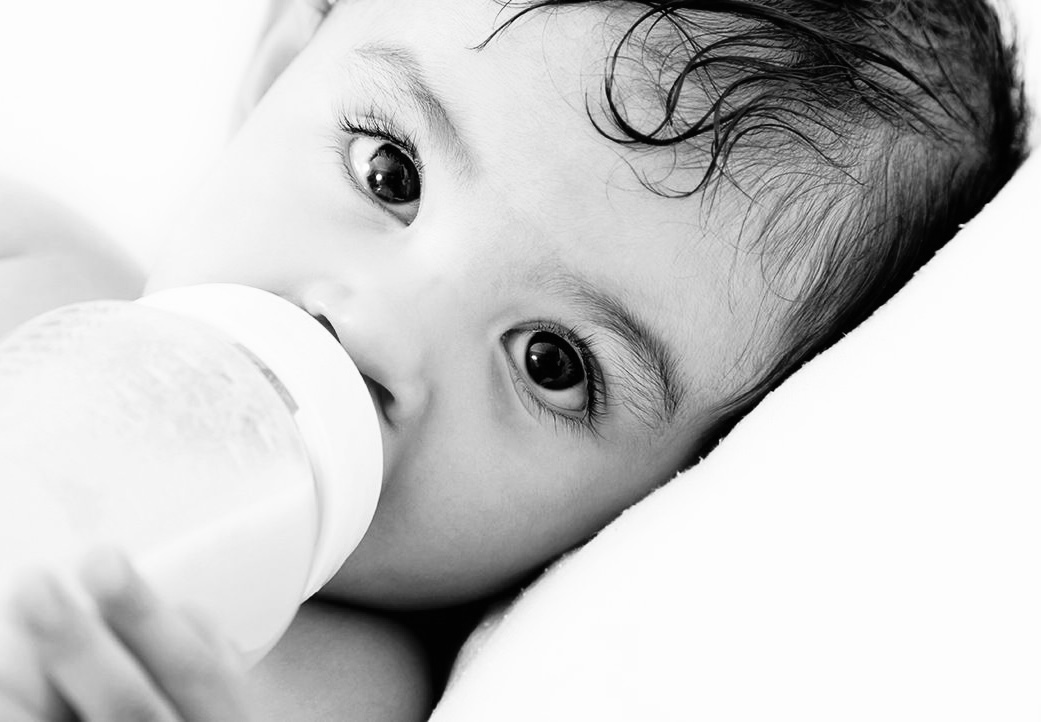 Kojenecké období
29. den – 1 rok (11 kalendářních měsíců)

 období dramatického somatického, 
    neuropsychického a motorického vývoje

mezi 6. až 10. měsícem se prořezávají první zuby
vrchol období: samostatná chůze, první slovo
Kojenecké období
druhé nejvýznamnější období  vzhledem k mortalitě a morbiditě

typické: 
doznívání problematiky VVV
pozdní následky perinatální patologie
manifestace dalších vrozených chorobných stavů
infekční onemocnění
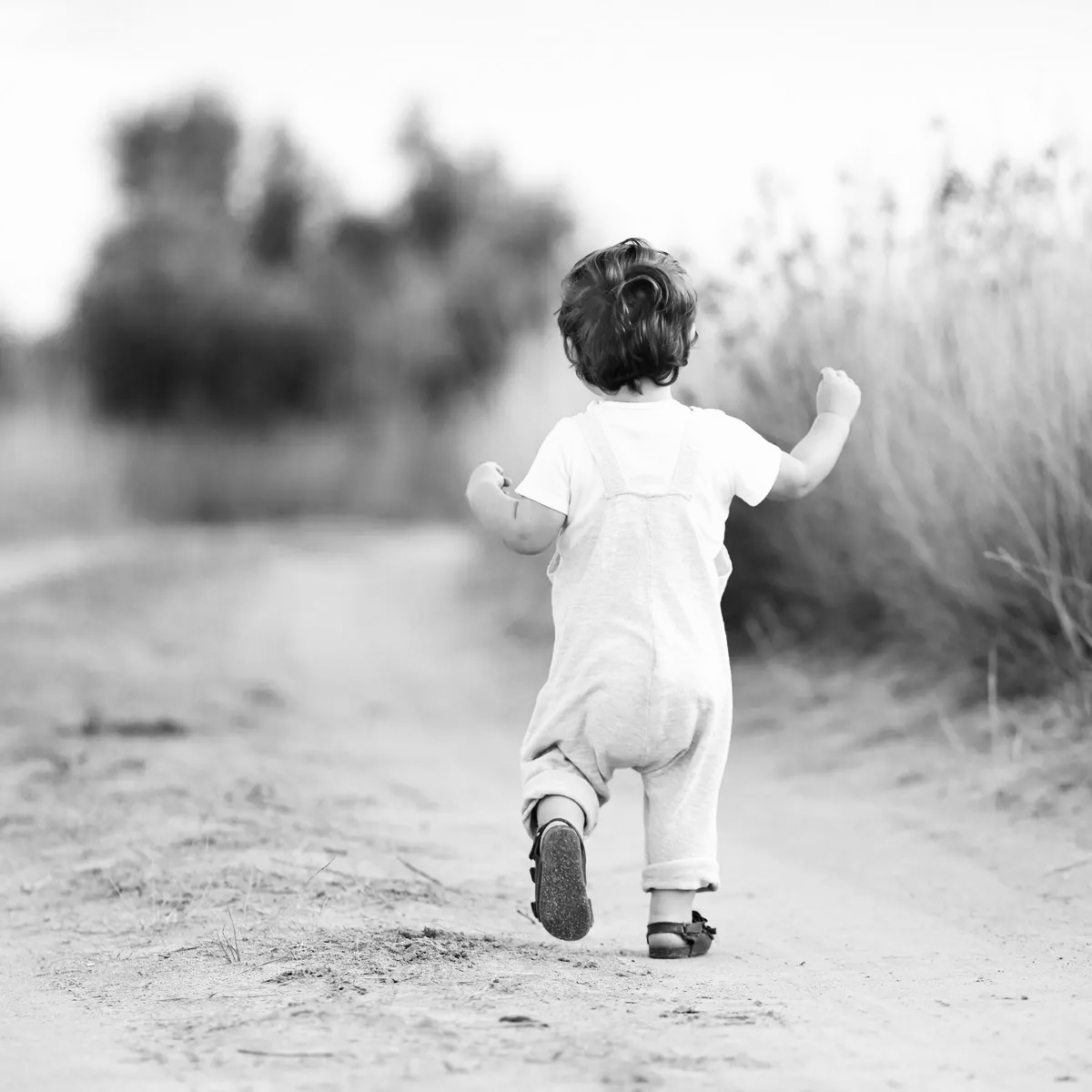 Batolecí období
1 – 3 roky (2 kalendářní roky)

osamostatňování
zpřesnění motoriky
rozvoj řeči

nemocnost je nízká (v domácím prostředí)
dítě ohroženo intoxikacemi a úrazy
1. období vzdoru
Předškolní období
3 – 6 let (3 kalendářní roky)

socializace dítěte, začlenění do kolektivu
2. období vzdoru (okolo 4. roku)
na konci období většina schopna nastoupit do školy
hodně otázek
Předškolní období
zpomalení růstu – prodlužují se končetiny, dítě je štíhlejší, méně jí

vyšší nemocnost (kolektiv)
méně úrazů než v batolecím období
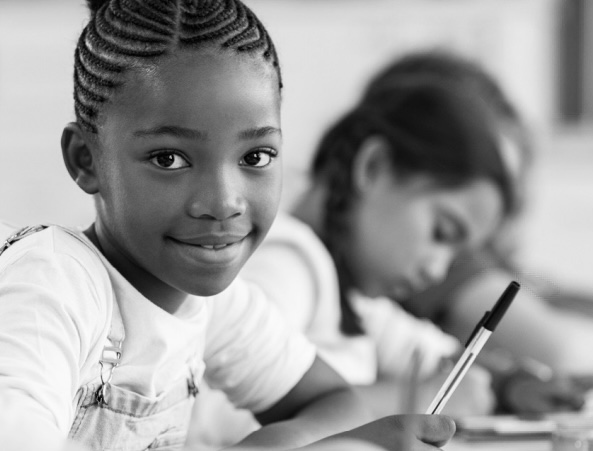 Školní období
od 6. narozenin

většina zahajuje školní docházku

ukončení období = počátek dospívání  odlišné mezi pohlavím i jedinci téhož pohlaví
zahrnuje spíše mladší a střední školní věk
Období dospívání
začíná počátkem pubertálního vývoje
končí dosažením pohlavní zralosti a ukončením tělesného růstu
dříve rozděleno na pubertální a adolescentní období

začátek v průměru: 
u dívek v 10 letech věku
u chlapců ve 12,5 letech věku
i mezi jedinci téhož pohlaví variabilita +/- 2roky
Období dospívání
od začátku dospívání uplynou:
2-3 roky do dosažení pohlavní zralosti (menarche, první ejakulace)
4-5 let do ukončení růstu

fyzické dospívání dále pokračuje akumulací kostní hmoty a vývojem muskulatury a šířky skeletu
Odhad parametrů – pomůcka do praxe
https://www.akutne.cz/res/publikace/tabulky-pro-zachranare.pdf
Psychomotorický vývoj (PMV)
Psychomotorický vývoj
sled událostí vedoucí k autonomii jedince

hodnocením PMV lze vytipovat rizikové dětí  neurolog, rehabilitace

sledujeme dynamiku, vyšetření opakujeme

nejhorší je regrese ve vývoji
Psychomotorický vývoj
Pro správný vývoj je důležitá:

správná funkce CNS
dostatek živin a kyslíku
dostatek podnětů z okolí 

 nesplnění některých podmínek vede k opoždění vývoje
Psychomotorický vývoj
Psychomotorický vývoj posuzujeme ve 4 základních funkčních oblastech: 

vývoj hrubé motoriky
vývoj jemné motoriky a zraku
vývoj řeči a sluchu 
vývoj sociální, emocionální
Vývoj motoriky
určován především správným neurologickým vývojem dítěte a zrcadlí tak vývoj CNS

může být ovlivněn prenatálně (VVV, infekce, hypoxie) i postnatálně (úrazy, infekce, hypoxie, zevní vlivy)
Postup motorické vývoje jde směrem:
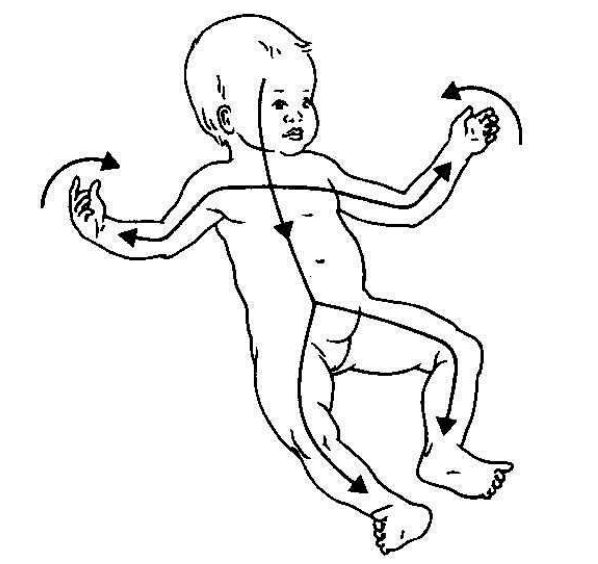 kraniokaudálním (od hlavy k patě)

proximodistálním (od centra k periferii)

ulnoradiálním (od malíkové strany dlaně k palcové)
Pohybový vývoj hodnotíme dle 4 hledisek:
spontánní hybnost = posturální aktivita – získané pohybové dovednosti a jejich kvalitu 

provokovaná hybnost = posturální reaktivita – motorická odpověď v provokovaných změnách polohy těla

novorozenecké reflexy 

svalový tonus – hypotonie, hypertonie, spasticita, rigidita, dystonie
Motorický vývoj v prvním roce života
vývojové vyšetření modifikované dle Vlacha a Vojty 

vyšetřovací polohy v pediatrické praxi:

poloha I – na zádech 
poloha II – posazování
poloha III – na břiše
poloha VII – vertikalizace

tolerance +/- 1 měsíc
mezník – správná poloha na břiše do konce 4. měsíce
Základní novorozenecké reflexy
akustikofaciální – od 10. dne
hledací – do 3. měsíce
sací – do 4.měsíce 
úchopový reflex na HKK – do 4. měsíce
úchopový reflex na DKK – do 12. měsíce
Moroův reflex – do 4. měsíce
reflexní chůze – do 3. měsíce
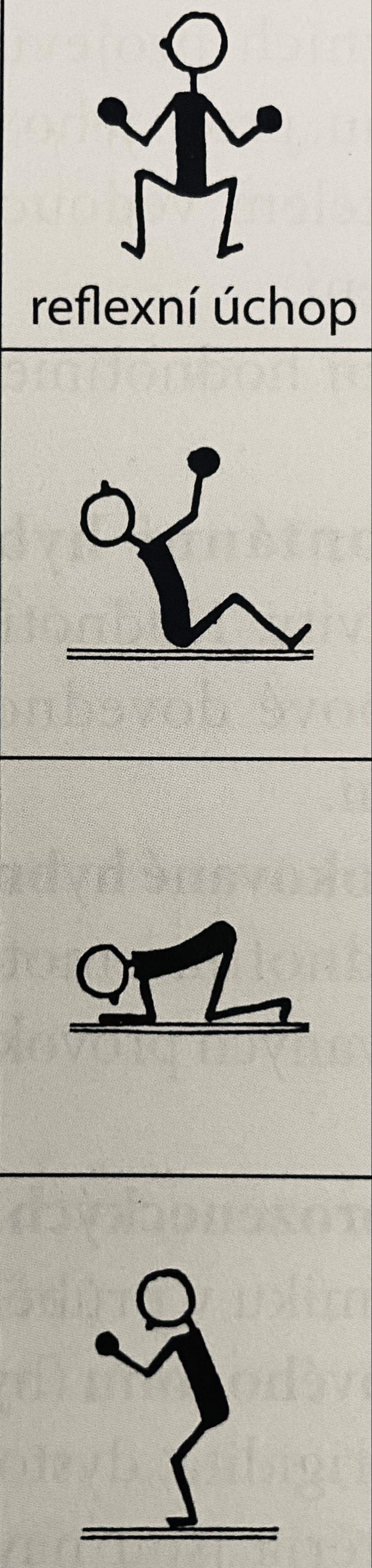 Novorozenec
většinu dne prospí
na zádech – otačí hlavou, asymetrickém držení končetin, nestabilní 
posazování – neudrží hlavu
na břiše – končetiny ve flexi, ruce v pěstičkách, zadek výš
vertikalizace – reflexní chůze
tonus – vyšší, novorozenecké reflexy dobře výbavné 
zrak – lehký strabismus, krátká vzdálenost kontrastní předměty
zvuk – na zvuk reaguje mrknutím nebo záškubem celého těla
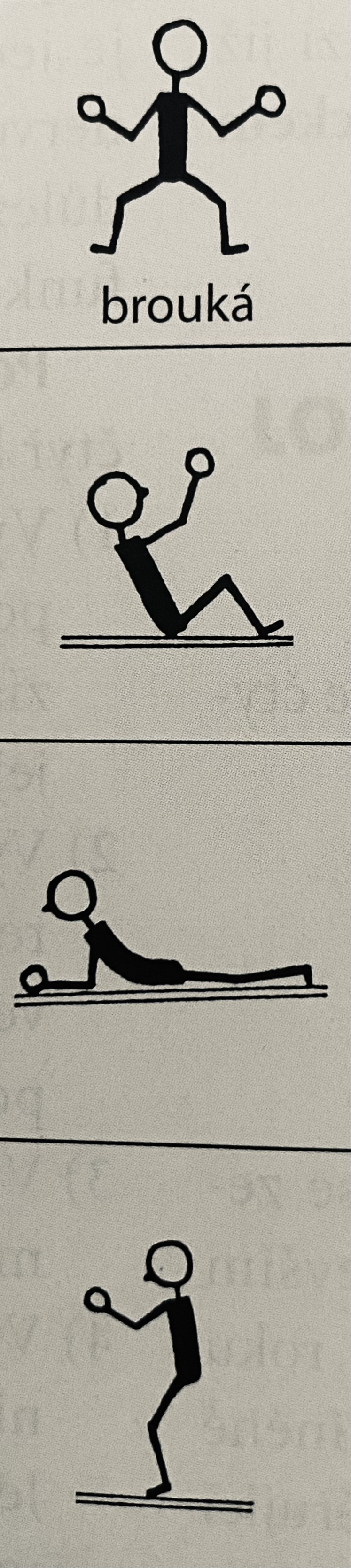 3 měsíce
sleduje okolí, reaguje na ně pláčem nebo úsměvem
na zádech – stabilní, hlava ve střední poloze, symetrické držení končetin
začíná si hrát s rukama – souhra oko-ruka-ústa
posazování – začíná držet hlavičku, flexe DKK, extenze HKK
na břiše – pase koně = 1. vzpřimování
vertikalizace – staví se na špičky, neudrží váhu
začíná broukat
zklidní se na zvuk a zpozorní
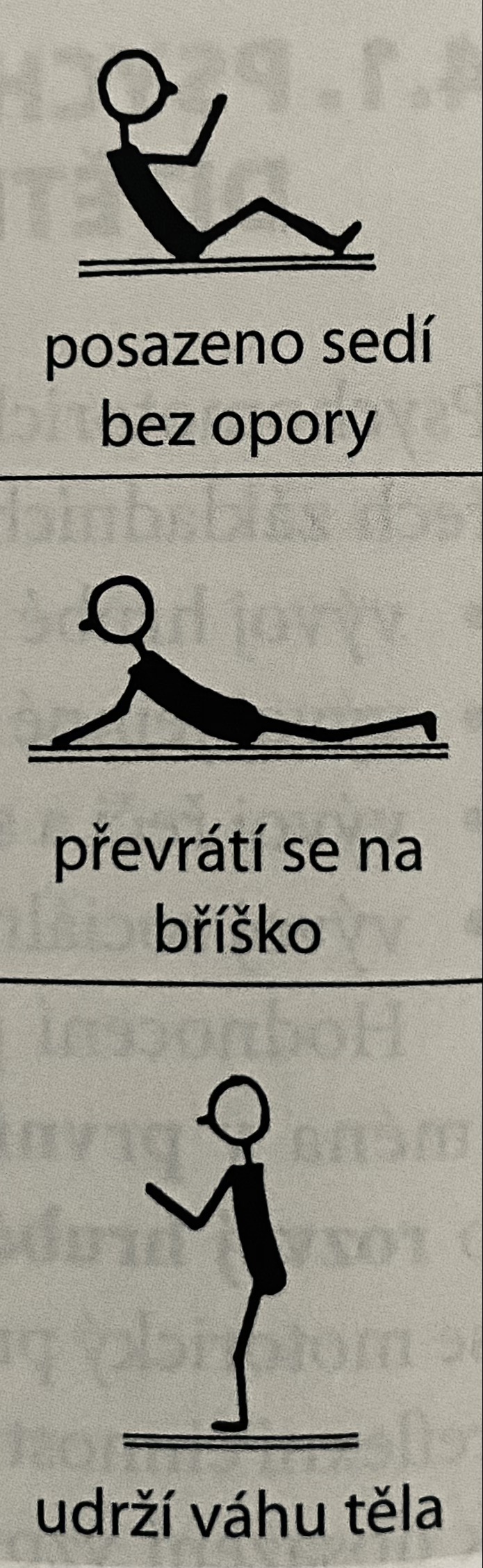 6 měsíců
na zádech – hraje si s DKK
přetáčení ze zad na břicho a zpět
posazování – přitáhne se do sedu 
krátce se udrží v pasivním sedu 
na břiše – 2. vzpřimování
vertikalizace – při podpírání v podpaží udrží svou váhu
žvatlá, slabikuje
Zpozorní na tichý zvuk
9 měsíců
z polohy na zádech se ihned otáčí na břicho, dostane se na čtyři
leze, samo se posadí 
postavuje se u nábytku
vyhazuje hračky, vytahuje předměty ze zásuvek 
paci paci, pa pa pa
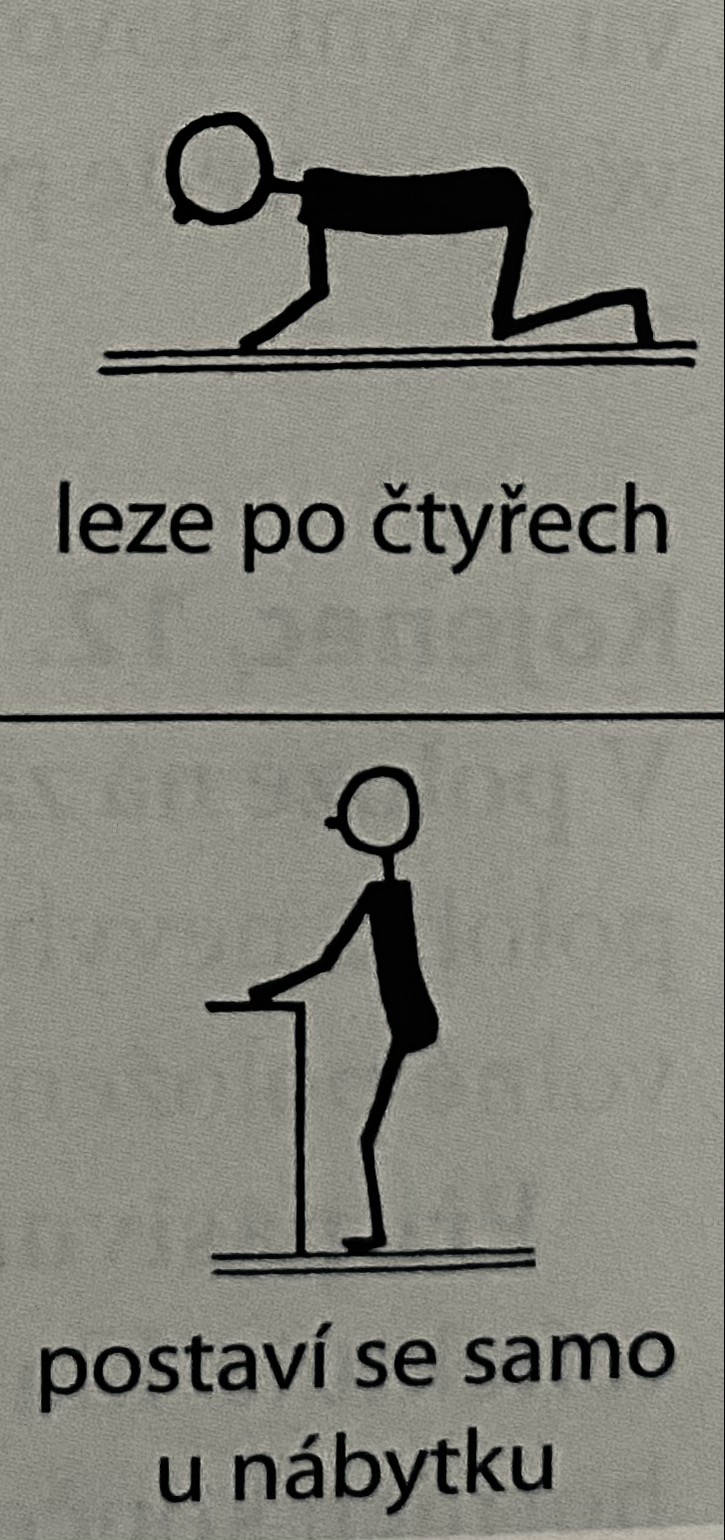 12 měsíců
vyleze na schod
tah do sedu – předklon hlavy, přitahuje se HKK
shazuje hračky
samostatný stoj, první samostatné krůčky
používá 2 a více smysluplných slov
samo jí lžičkou
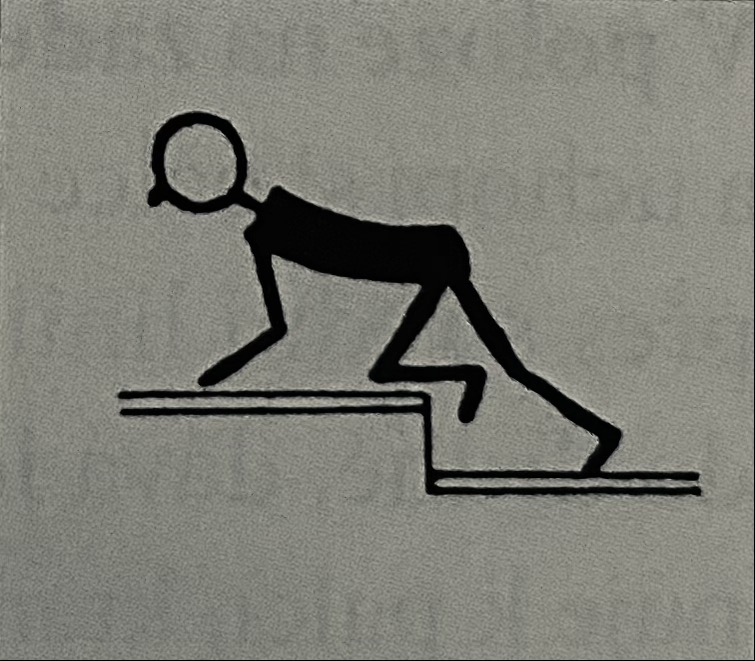 Vývoj po prvním roce života
chůze do schodů, poté i ze schodů (mezi 2.-3. rokem)
zpočátku s oporou, nestřídá končetiny
střídání končetin s oporou po 3. roce
střídání končetin bez opory po 4. roce
stoj na jedné noze bez opory kolem 3. roku 
poskok na jedné noze mezi 4.-5. rokem 
souběžně vývoj jemné motoriky (od úchopu dlaní po pinzetový úchop) a koordinace pohybů
Očkování
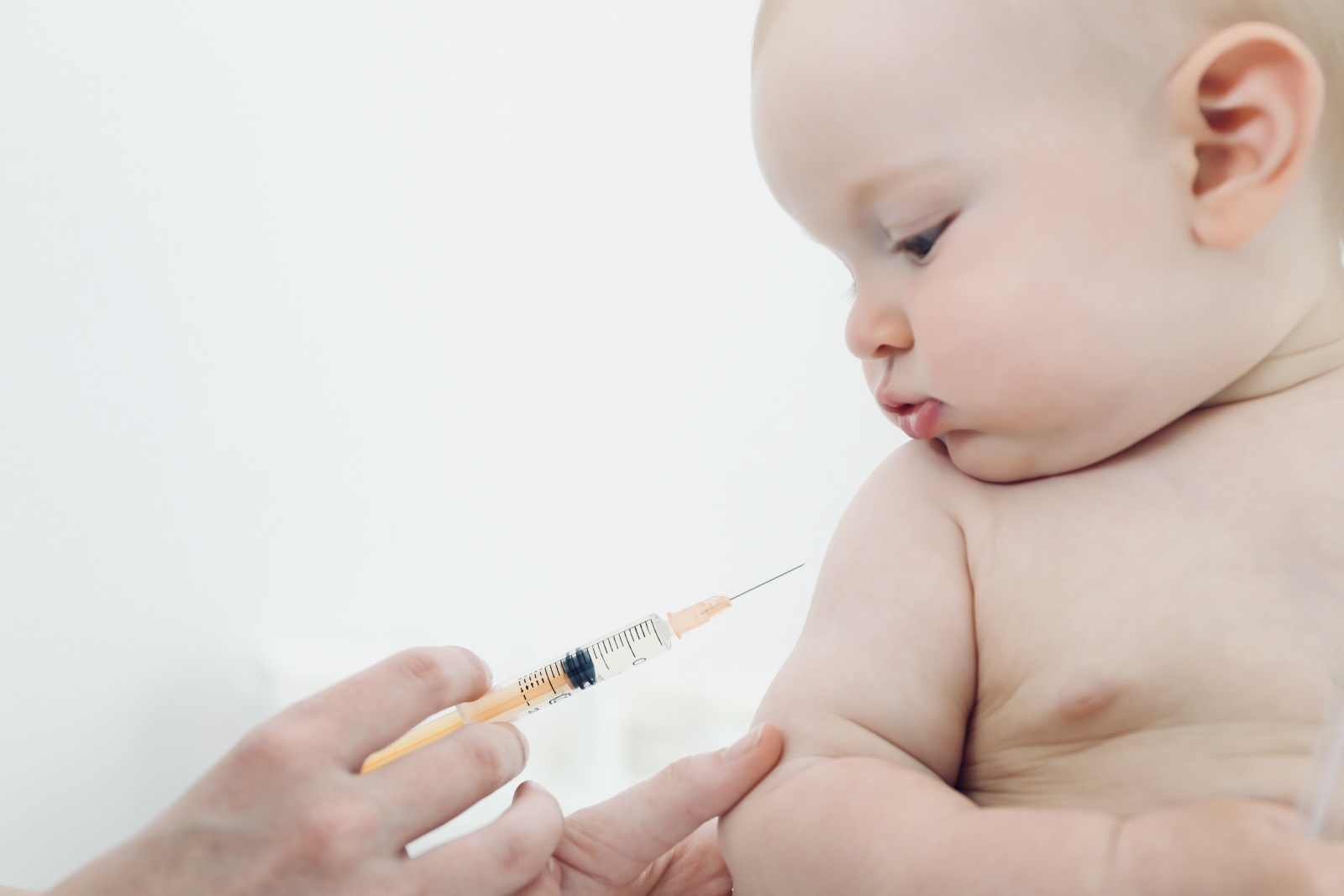 Očkování
jeden z nejdůležitějších preventivních úkonů

stimulace imunitního systému

tvorba specifických protilátek

PLDD
Organizace očkování v ČR
pro účinnost očkování nutná tzv. kolektivní imunita

obvykle nutná více jak 90 % proočkovanost – proto je část očkování povinná a řídí se očkovacím kalendářem
Povinná očkování
Hexavakcína 

záškrt, tetanus, černý kašel, hepatitida B, haemophilus influenzae typu B, poliomyelitida
neživá očkovací látku 
od 9.týdne věku
celkem 3 dávky, ideální časování 2 – 4 – 12 měsíc života
mezi 5.-6 rokem přeočkování – záškrt, tetanus, pertuse
mezi 10.-11. rokem – záškrt, tetanus, pertuse, polio
poté á 15 let tetanus
Povinná očkování
MMR vakcína

spalničky, zarděnky, příušnice = Priorix
event. v kombinaci s varicellou = Priorix tetra
živá vakcína (obsahuje živé oslabené viry)
podávají se 2 dávky
1. mezi 13.-18. měsíce, 2. mezi 5.-6. rokem
Povinná očkování
Tuberkulóza (BCG vakcína)

od roku 2010 povinné pouze u rizikových skupin dětí – riziko se stanovuje hned po porodu
očkují se dětí s TBC v RA, pobyt v rizikových oblastech s výskytem TBC déle ne 3 měsíce
od 4. dne do 6. týdne
Nepovinná očkování
rotaviry
pneumokoky
meningokoky
klíšťová encefalitida
chřipka
HPV
hepatitida A atd.
Práce záchranáře – na co se ptát
podezření na epiglotitidu – Hib

pokousání psem – tetanus, vzteklina u psa

otevřené rány - tetanus
Základy vyšetření dítěte v jednotlivých věkových obdobích
Vyšetření dítěte
Anamnéza 
rodinná
osobní
farmakologická 
alergologická
epidemiologická
sociální 

Fyzikální vyšetření
Fyzikální vyšetření
pořadí úkonů dáno naléhavostí a závažností stavu 
dítě vyšetřujeme co nejvíce svlečené
u menších dětí hravá forma, nepříjemná vyšetření až na konci
starší děti o postupech vyšetření předem informujeme
součástí vyšetření – hmotnost, délka/výška, vit. fce
Objektivní vyšetření
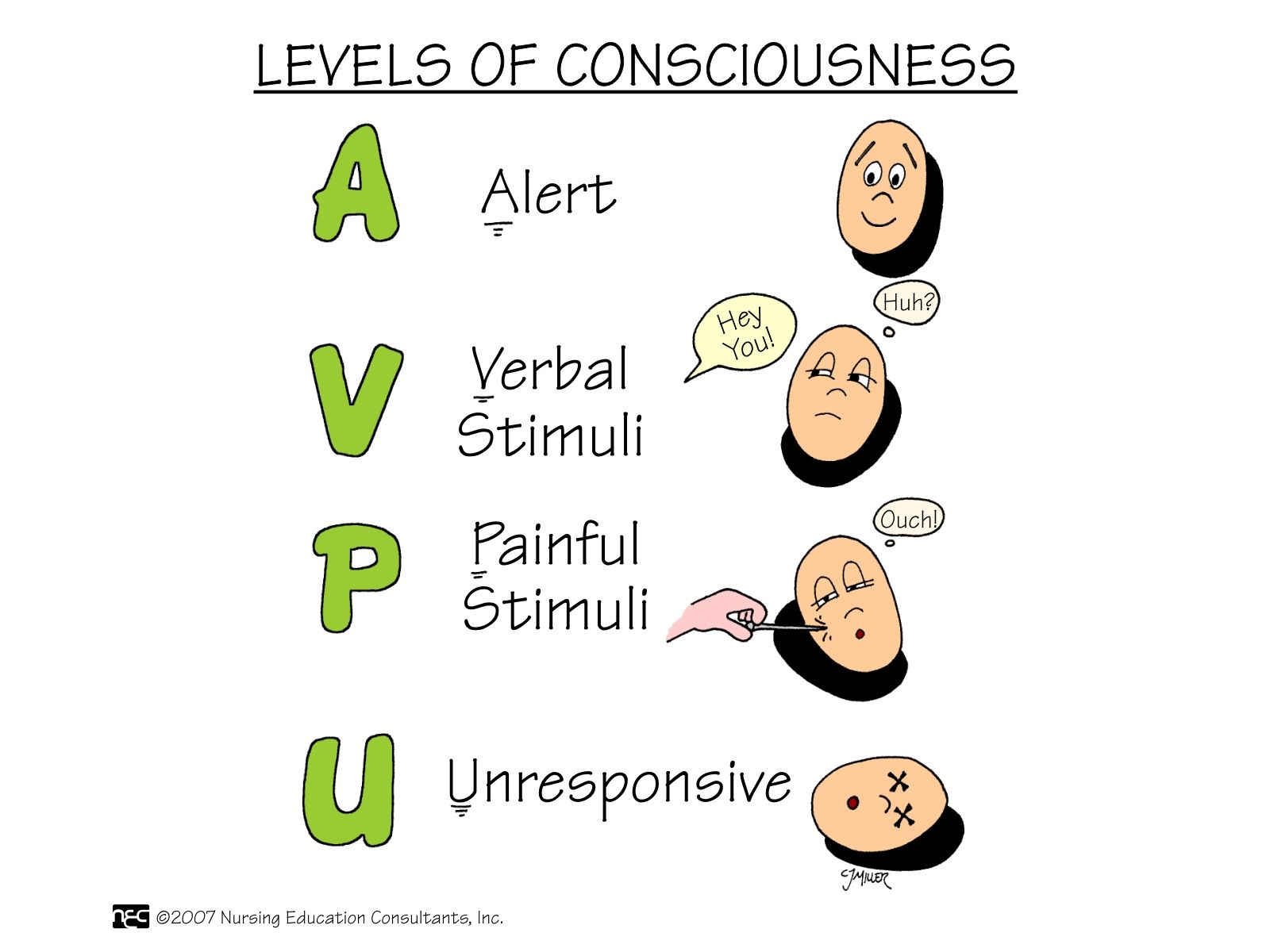 stav vědomí
dechová práce
stav výživy
hydratace
změny na kůži
Vlastní fyzikální vyšetření
hlava (lebka, oči, uši, nos, DÚ)
krk (ŠŽ, náplň krčních žil, krční LU)
hrudník (tvar, plíce, srdce)
břicho (úroveň, poklep, pohmat, tapottement)
genitál 
končetiny (konfigurace, klouby, puls)
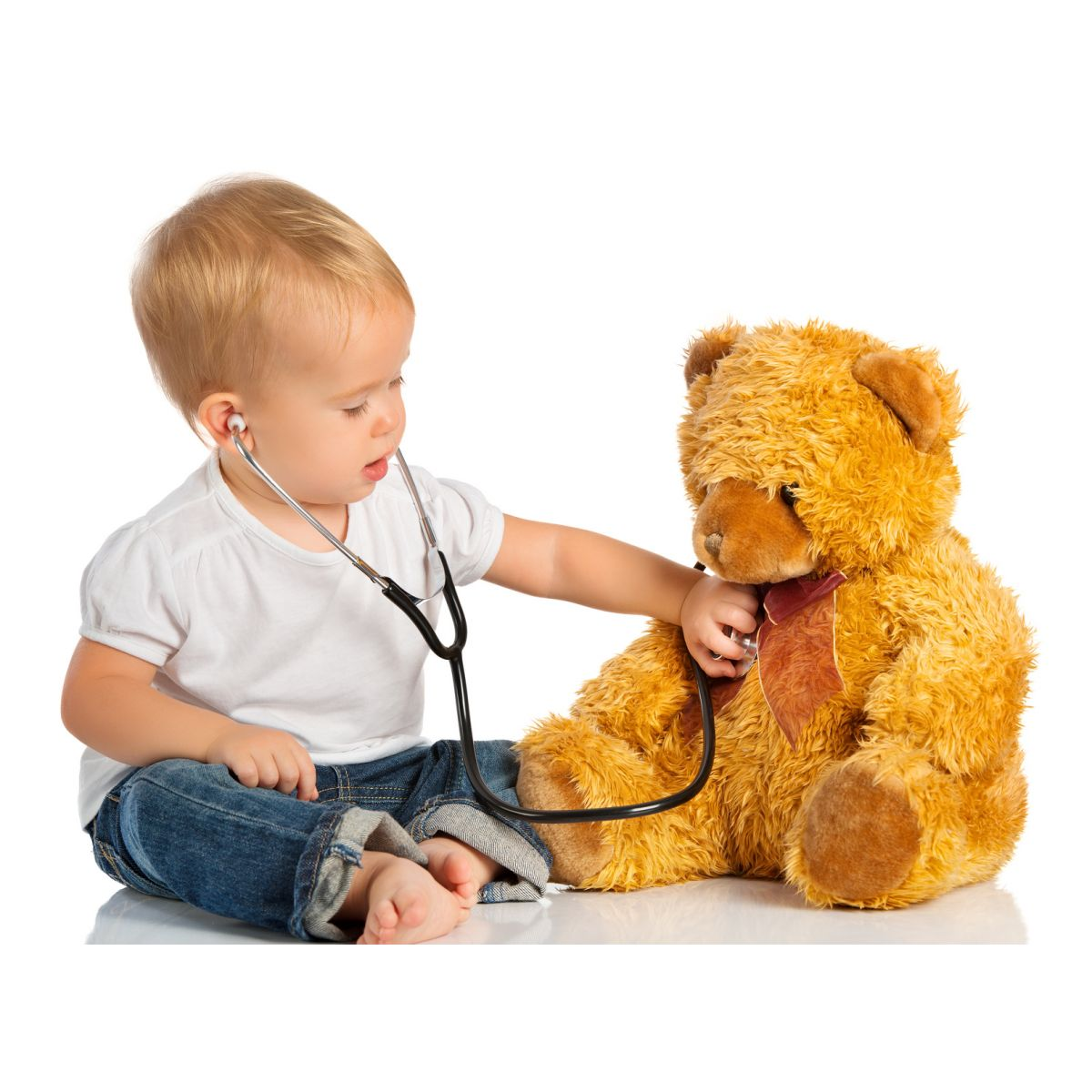 Děkuji za pozornost